FAZENDABOA ESPERANÇA
BARREIRAS DO PIAUÍ - PIAUÍ
DESCRIÇÃO DA PROPRIEDADE:

Imóvel com 4.649,79 hectares, em um único corpo. Localizada no estremo sul do Estado do Piauí, no município de Barreiras do Piauí, distante a 4 km do asfalto e energia. Distante 11 km da Serra da Coaceral, na Bahia. 
Imóvel diferenciado pois trata-se de uma fazenda em cima de uma serra, denominado Serra da Boa Esperança.
Chama-se Fazenda Boa Esperança (Fazenda llha, pelas suas características naturais ímpar, com a escarpa da serra contornando-a em sua integralidade). Esta área possui um diferencial que é sua altitude de 720 a 740 metros, teor de argila, em torno de 30% a 40% e cerrado de médio a pesado, com sucupira, jatobá, ipê e aroeira. 
Propícia ao desenvolvimento de agricultura de precisão com soja, milho, arroz e algodão.
Índice pluviométrico de 1.200 a 1600 mm anuais
CLIMA

Clima tropical estacional, (aw), com precipitações médias de 1.200 mm a 1.600 mm anual, com umidade relativa do ar situada entre 50% a 70%, sendo elevada a radiação solar, favorecendo a fotossíntese. As precipitações sofrem influências não só das frentes frias do sul do País, como também do deslocamento do vapor d’água oriundo da Floresta Amazônica, o que permite um bom nível de regularidade de chuvas que se inicia no mês de outubro e finda em abril.
Temperatura média de 25° C, com máximas próximas a 32° C e mínimas de 16° C.

RELEVO

Localizados em cima da Serra da Boa esperança, a topografia nesta região apresenta-se, quase totalmente plana ou suavemente ondulada, embora com ligeiras inclinações na direção das bordas das chapadas, não existindo córregos ou morros e sendo de fácil mecanização.

COBERTURA VEGETAL

A cobertura florística é típica do cerrado brasileiro, sendo do tipo médio, com algumas variações em termos de porte, densidade e mesmo a frequência de espécies, caracterizada sendo do tipo “Cerradão”, onde as arvores atingem mais de 4 metros, com predominância de madeiras de cerrado, como Sucupira, Pequi, Jatobá.
SOLO

De acordo com os resultados de diversas análises granulométricas e de fertilidade natural, o solo apresenta-se em quase toda sua totalidade com características de Latossolo Vermelho Amarelo Distrófico Álico e Latossolo Vermelho Escuro Distrófico Álico. As terras são profundas e muito profundas, de textura média na superfície e argilosas em profundidade, bem drenadas e com relevo plano. São, portanto consideradas aptas para o uso em agricultura, apesar da toxidez do alumínio, porém facilmente corrigível através do uso do calcário.

LOCALIZAÇÃO

Localizado no km 14 da BR 260, a qual liga a BR 135 a Cidade de Barreiras do Piauí-Pi, com localização geográfica em sua sede: S  10°02’09.45’’ e  W  45°26’38.38’’
O ESTADO DO PIAUÍ



É o terceiro maior Estado nordestino, inferior apenas à Bahia e ao Maranhão, e o décimo Estado brasileiro, com uma área de 252.358 km2 (dados do IBGE - Instituto Brasileiro de Geografia e Estatísticas), representando 2,95% do total do território nacional, com altitudes registradas nas chapadas de até 880 metros acima do nível do mar. População de 3,3 milhões de habitantes, com 224 municípios.
Condições Naturais da Serra da Boa Esperança:
Trata-se de uma área impar em suas características naturais.
Localiza-se a 23 km da Subestação de energia da linha de transmissão LT Miracema –TO / Gilbués – Pi de 500 kV, gerada da UHE Belo Monte.
O potencial de produção de Energia Solar e Eólico do Piauí está em franca evidência, graças aos recursos naturais e a chegada desta linha de transmissão, interligando para o sul e nordeste. Inúmeros projetos realizados e concorridos nos leilões estão ganhando destaque.
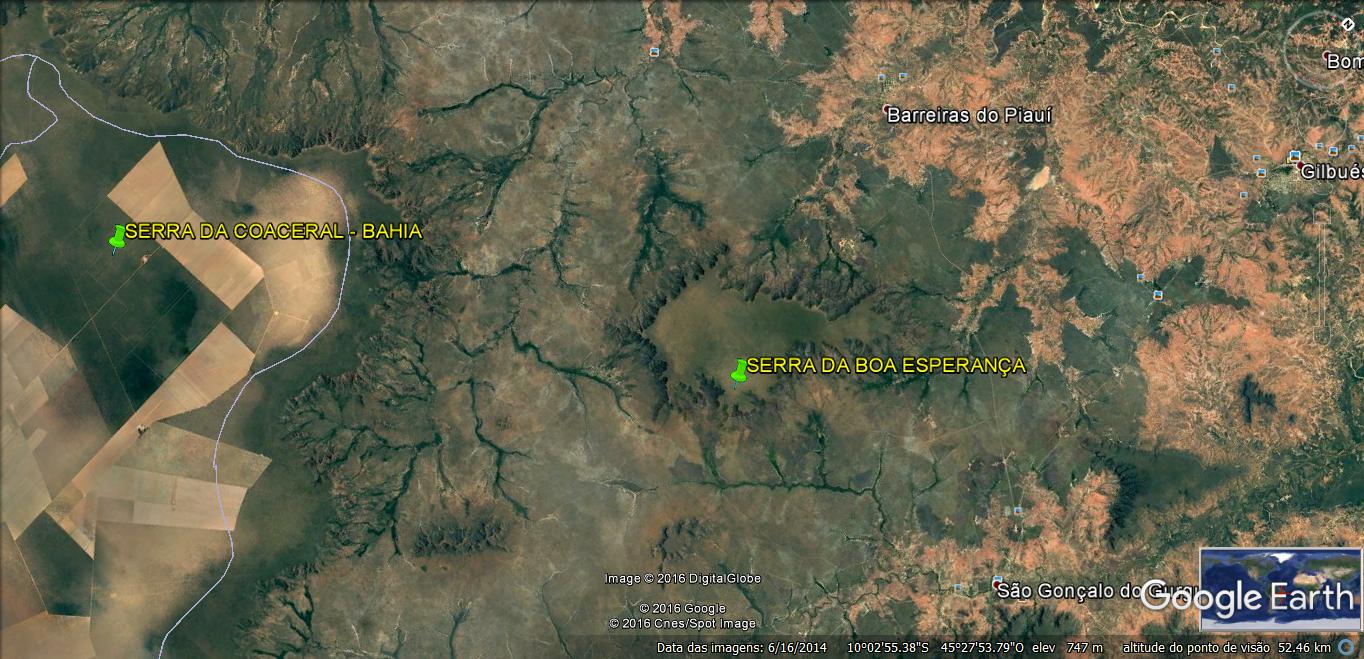 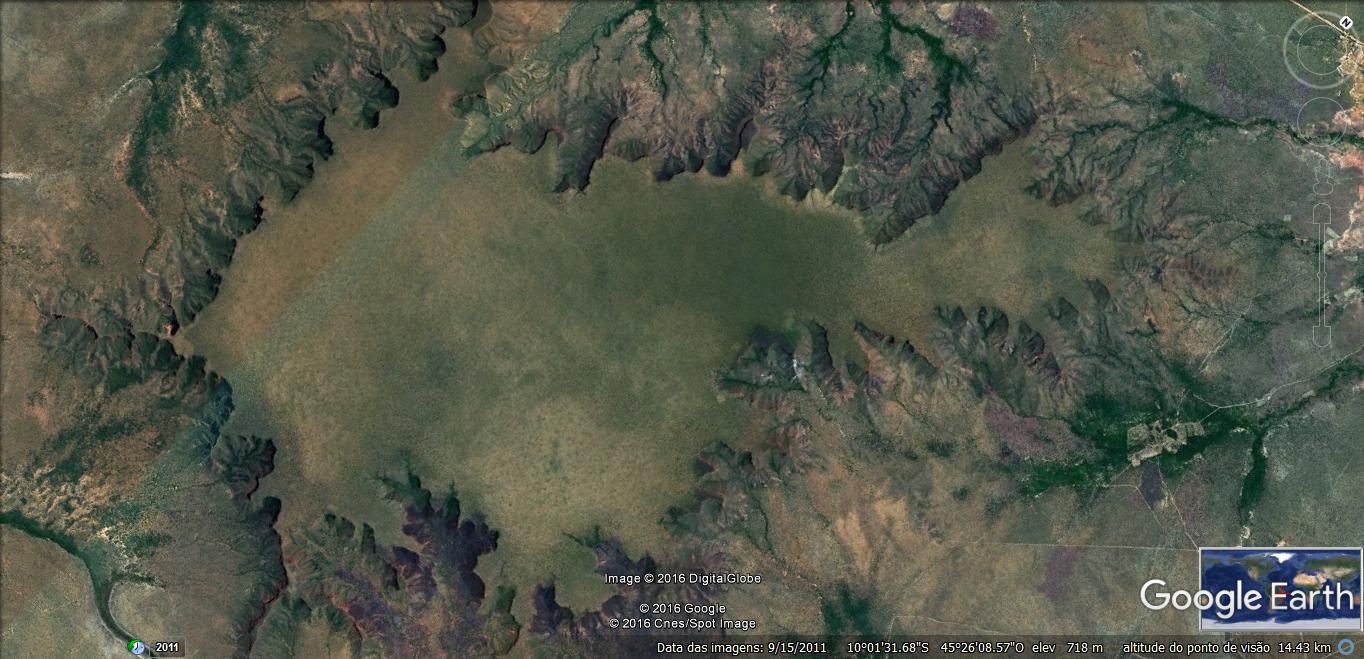 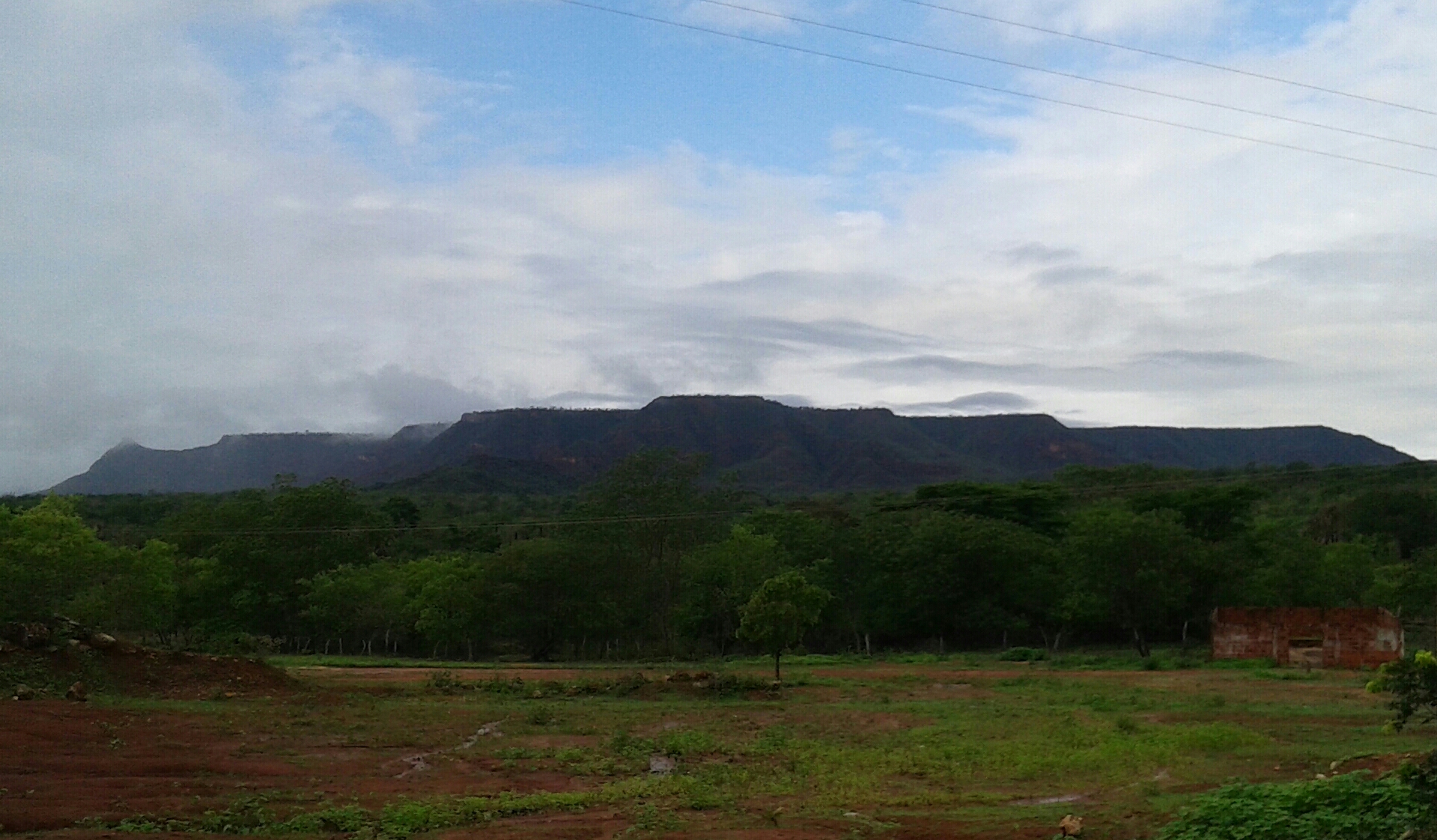 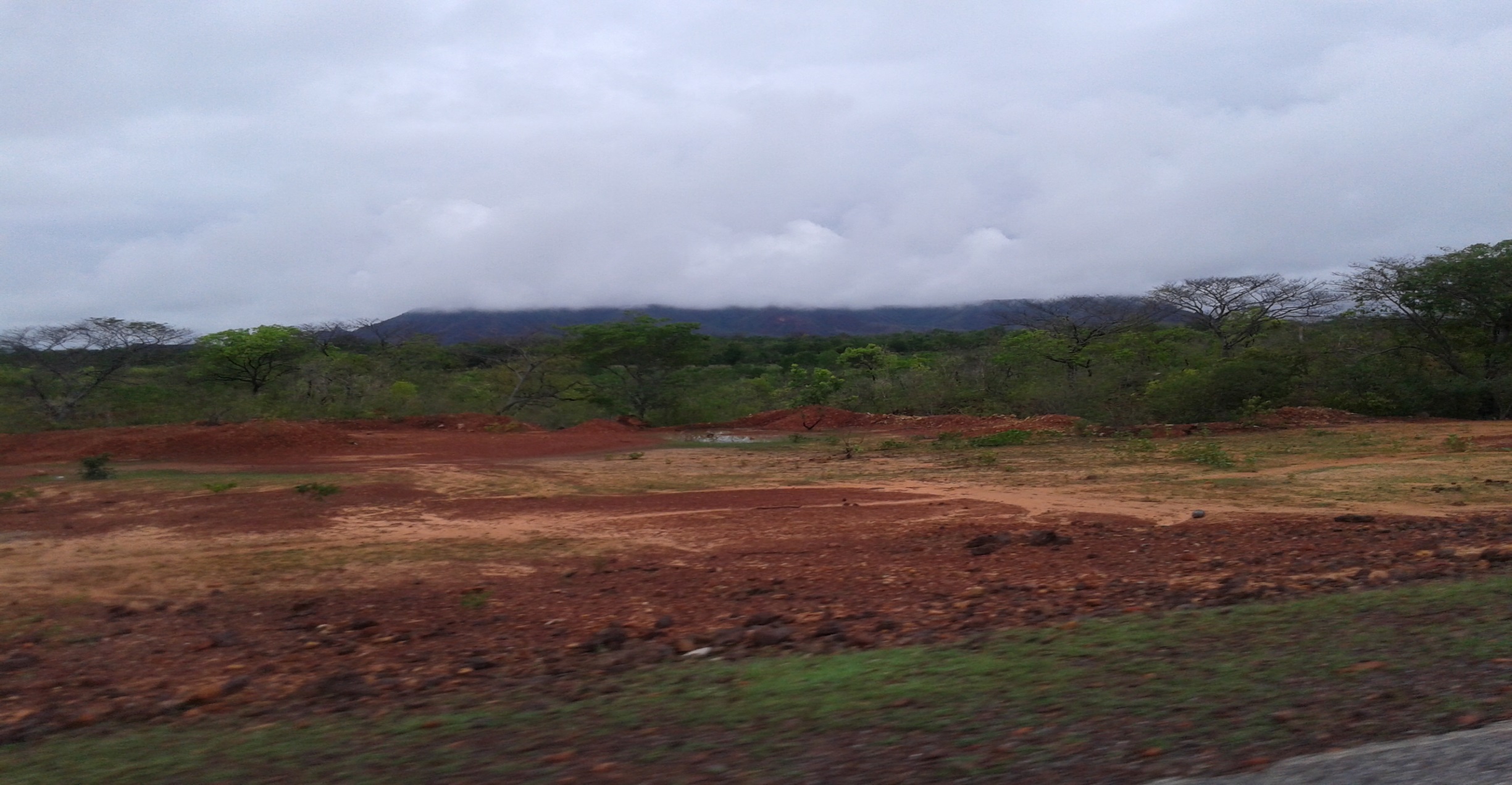 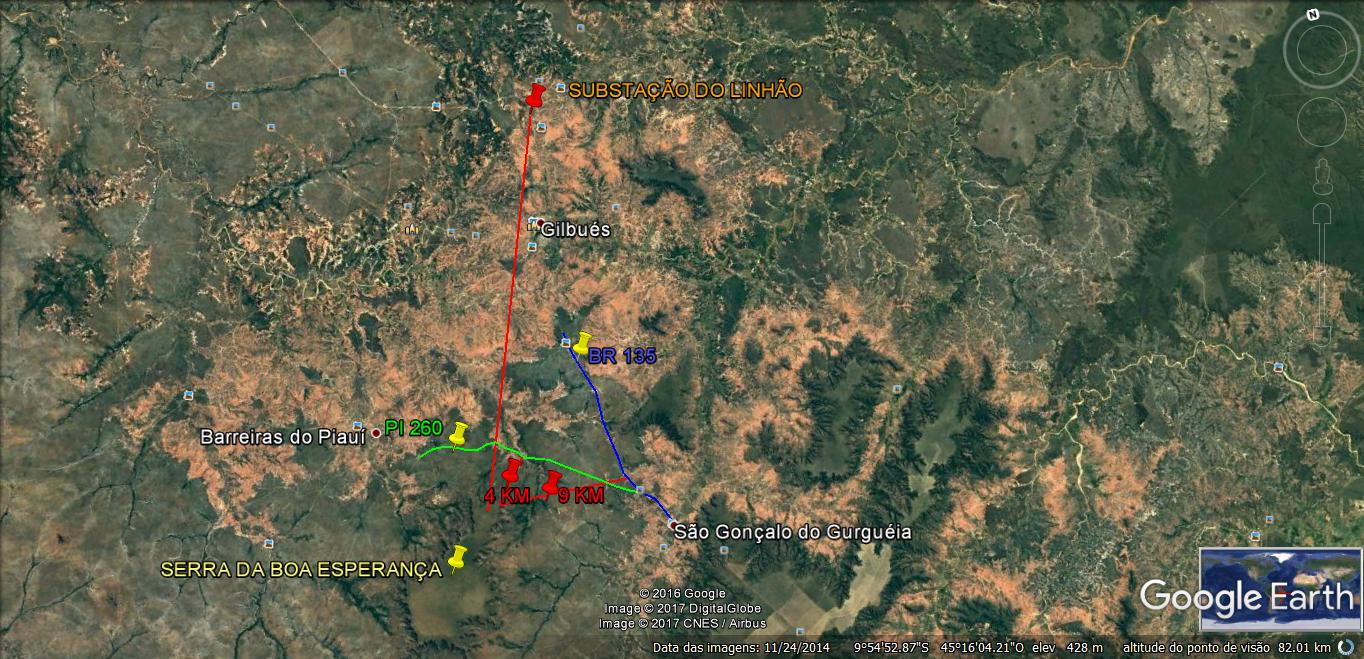 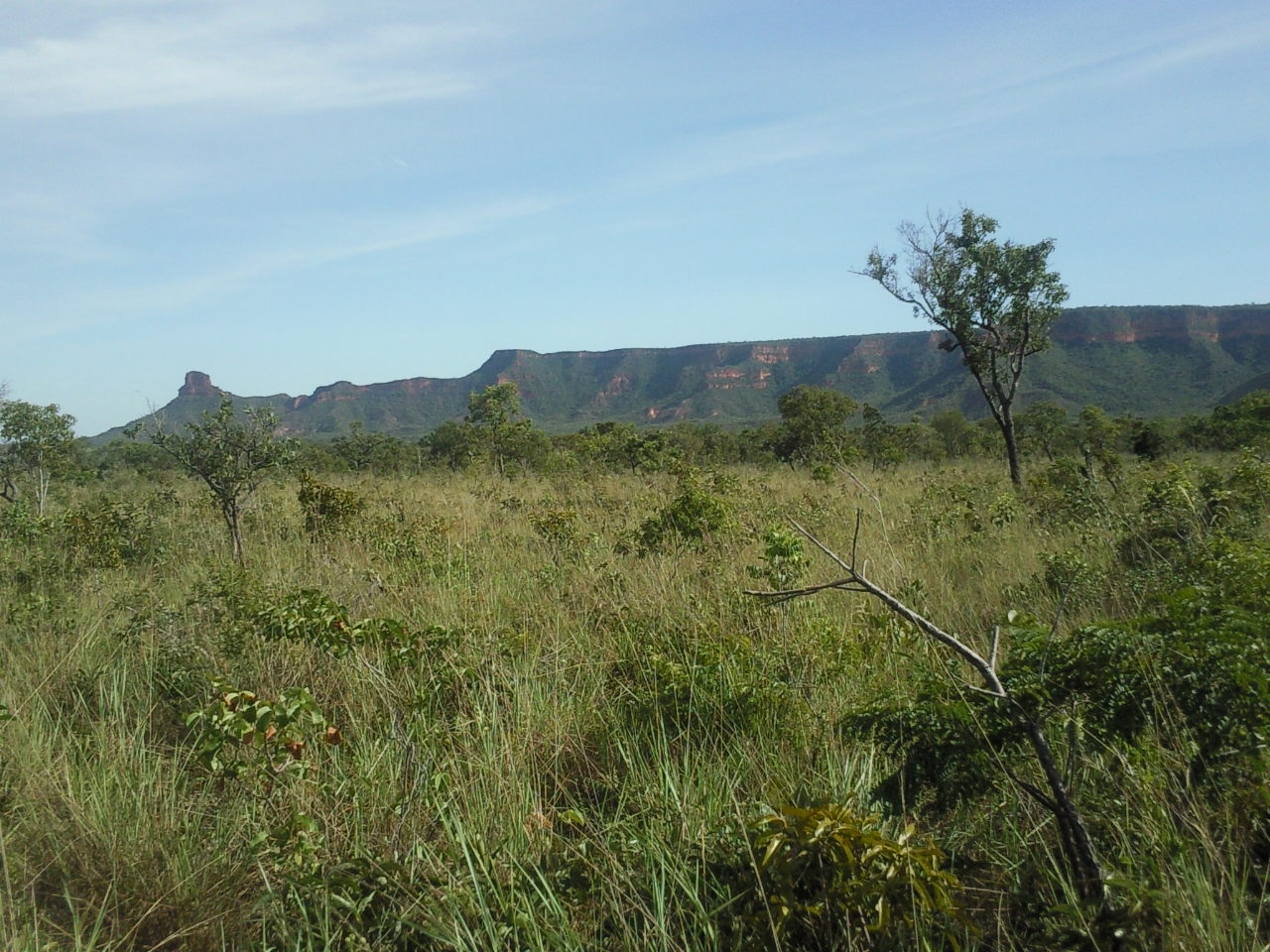 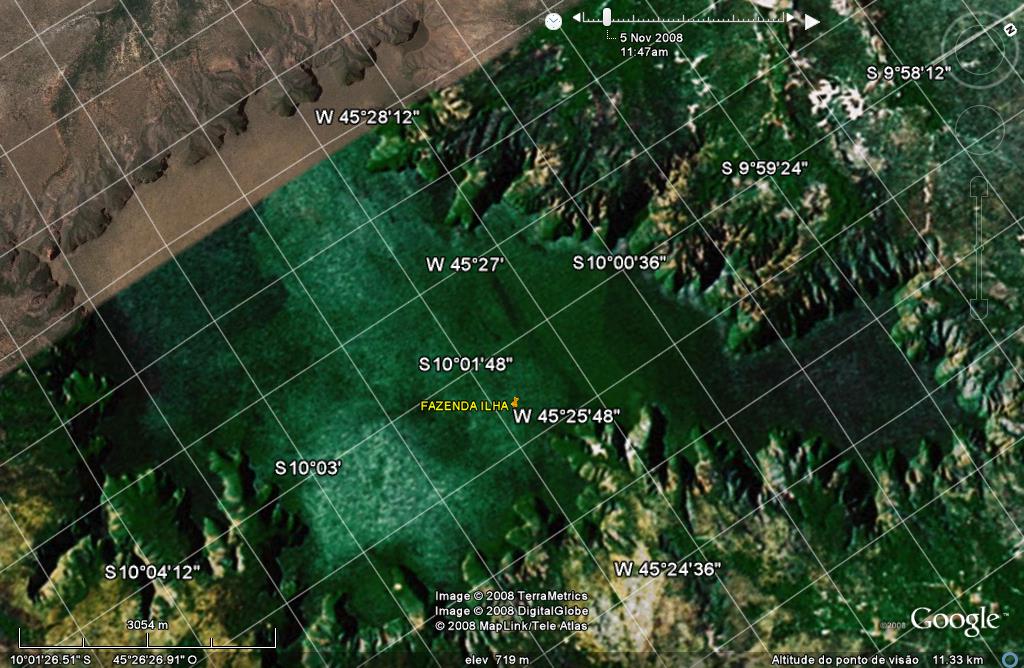 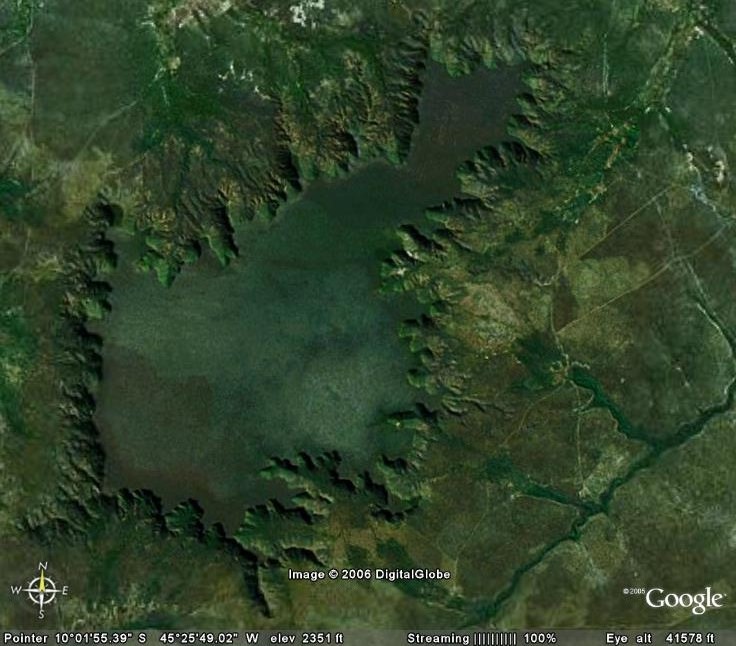 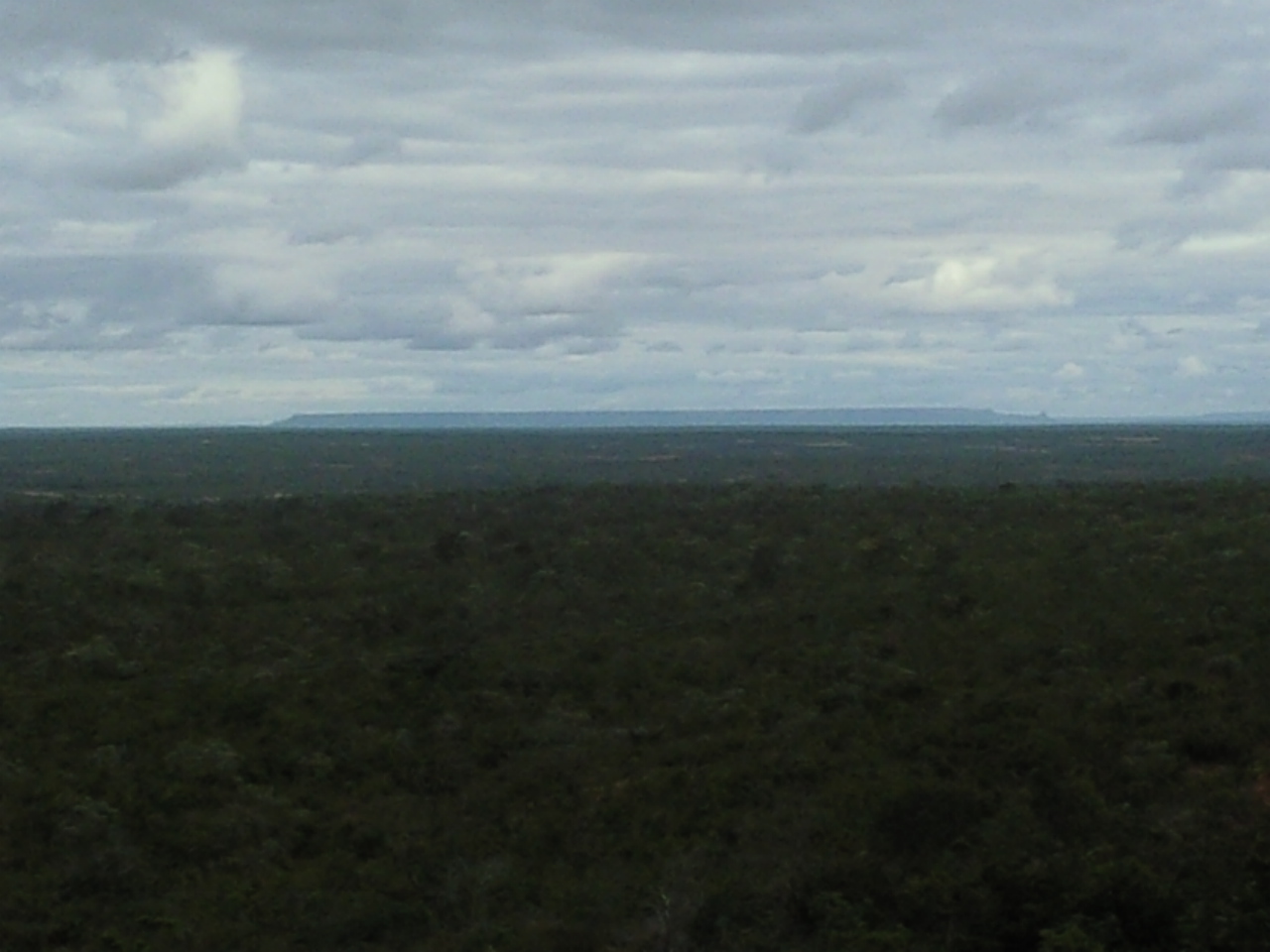 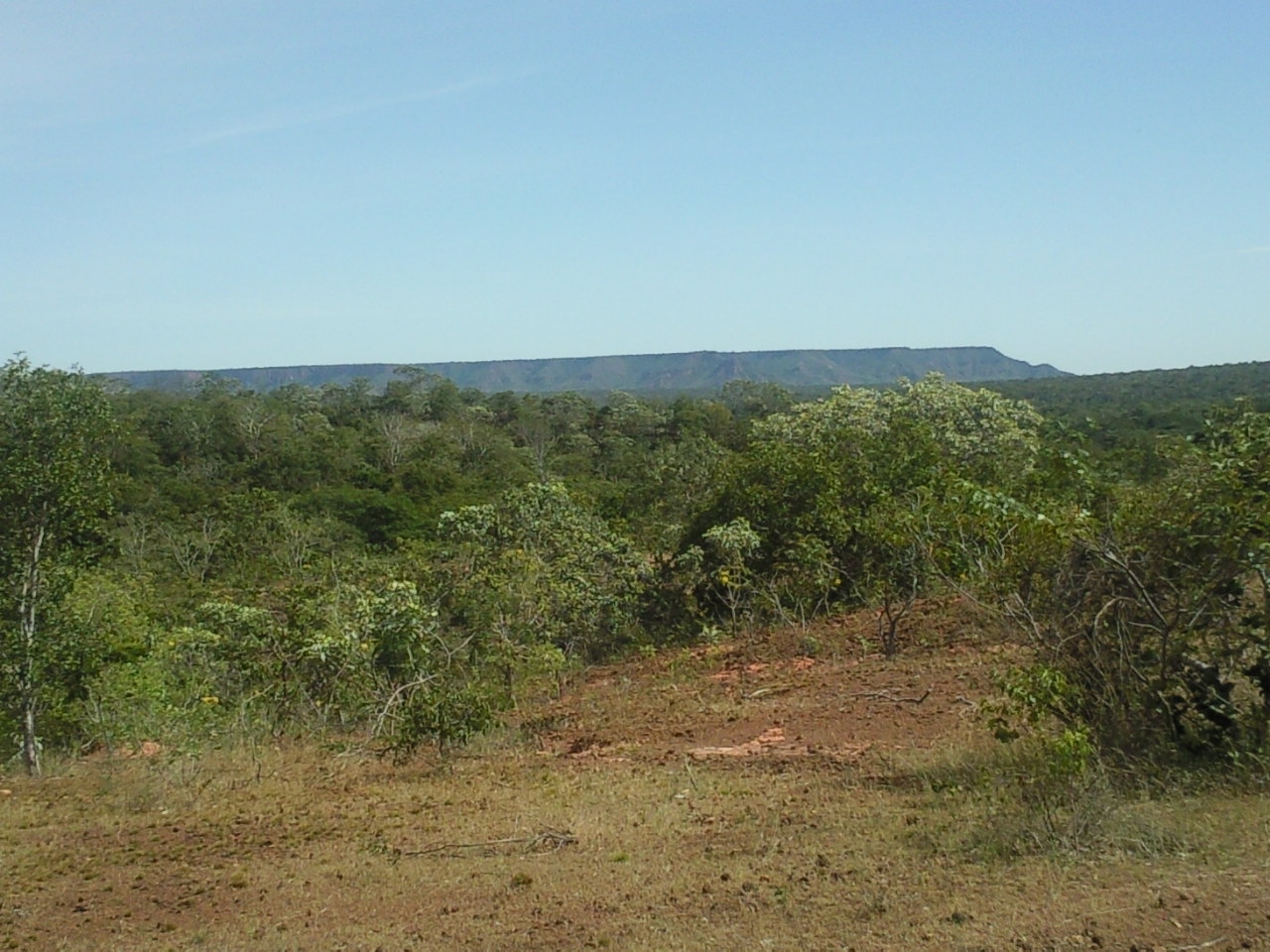 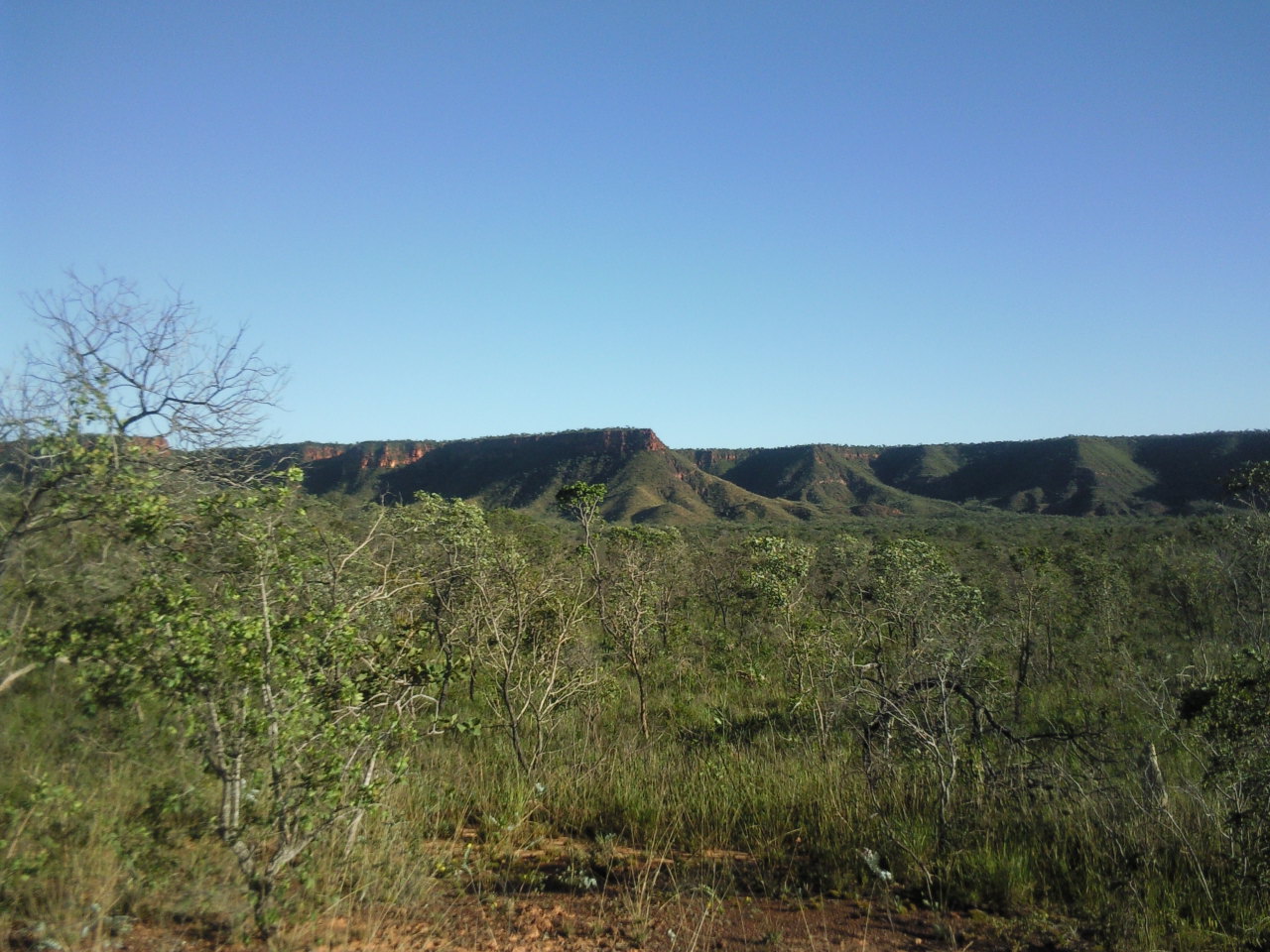 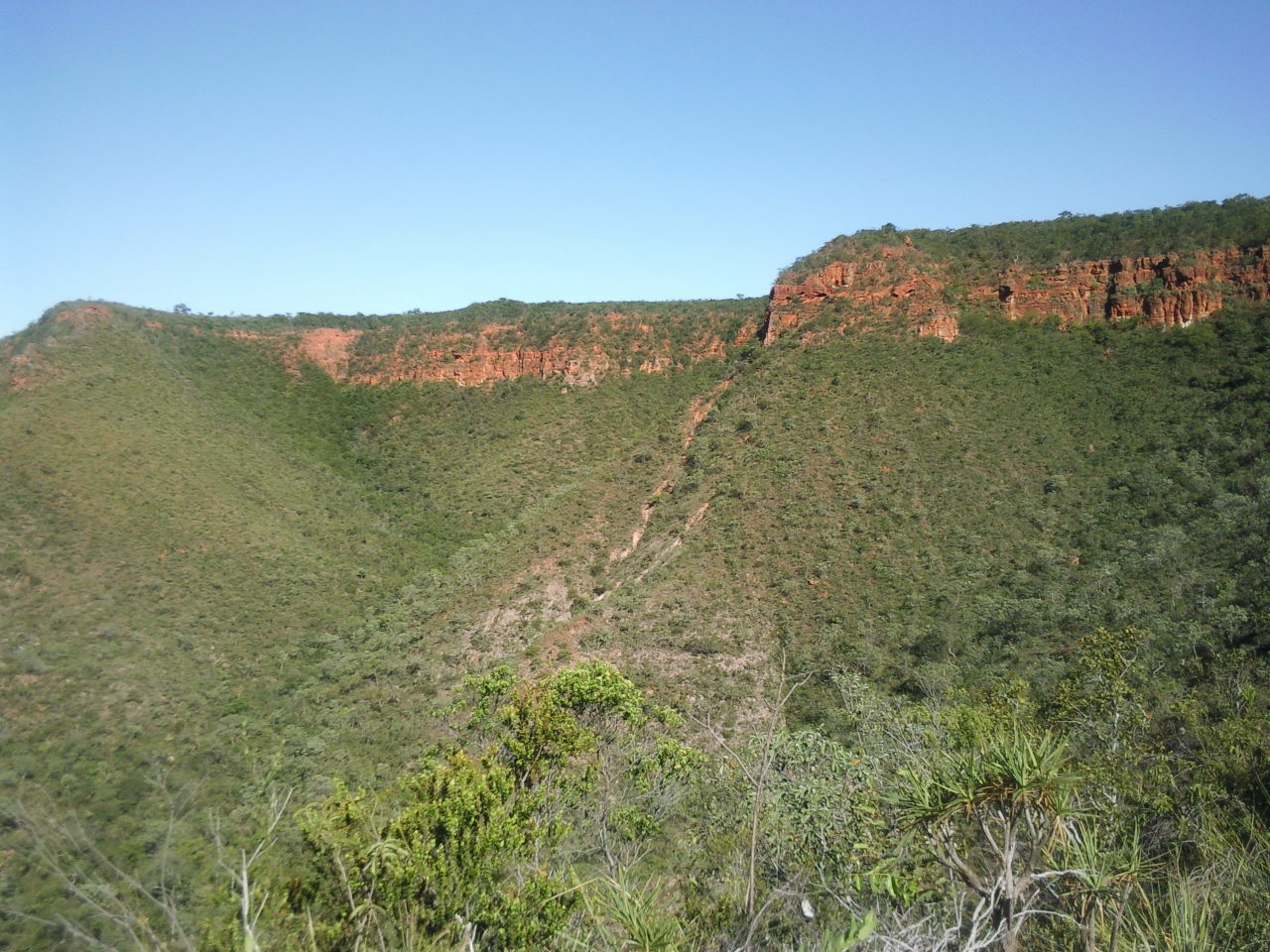 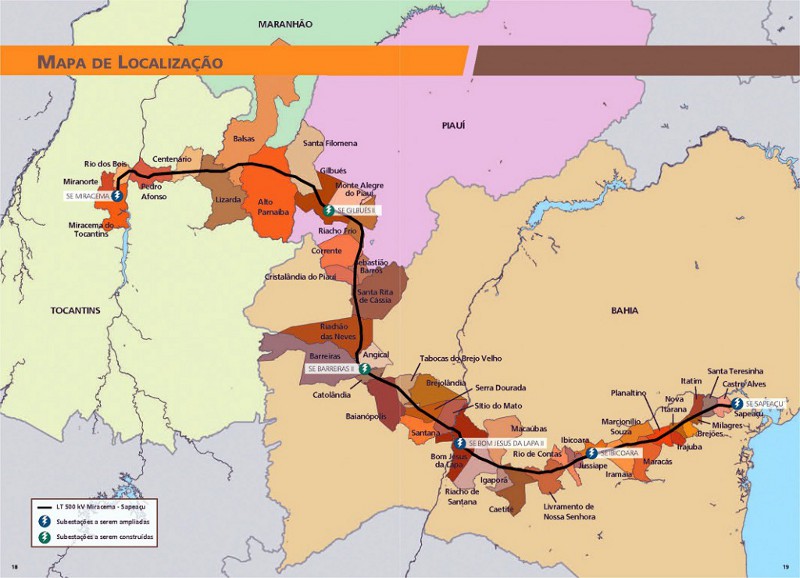 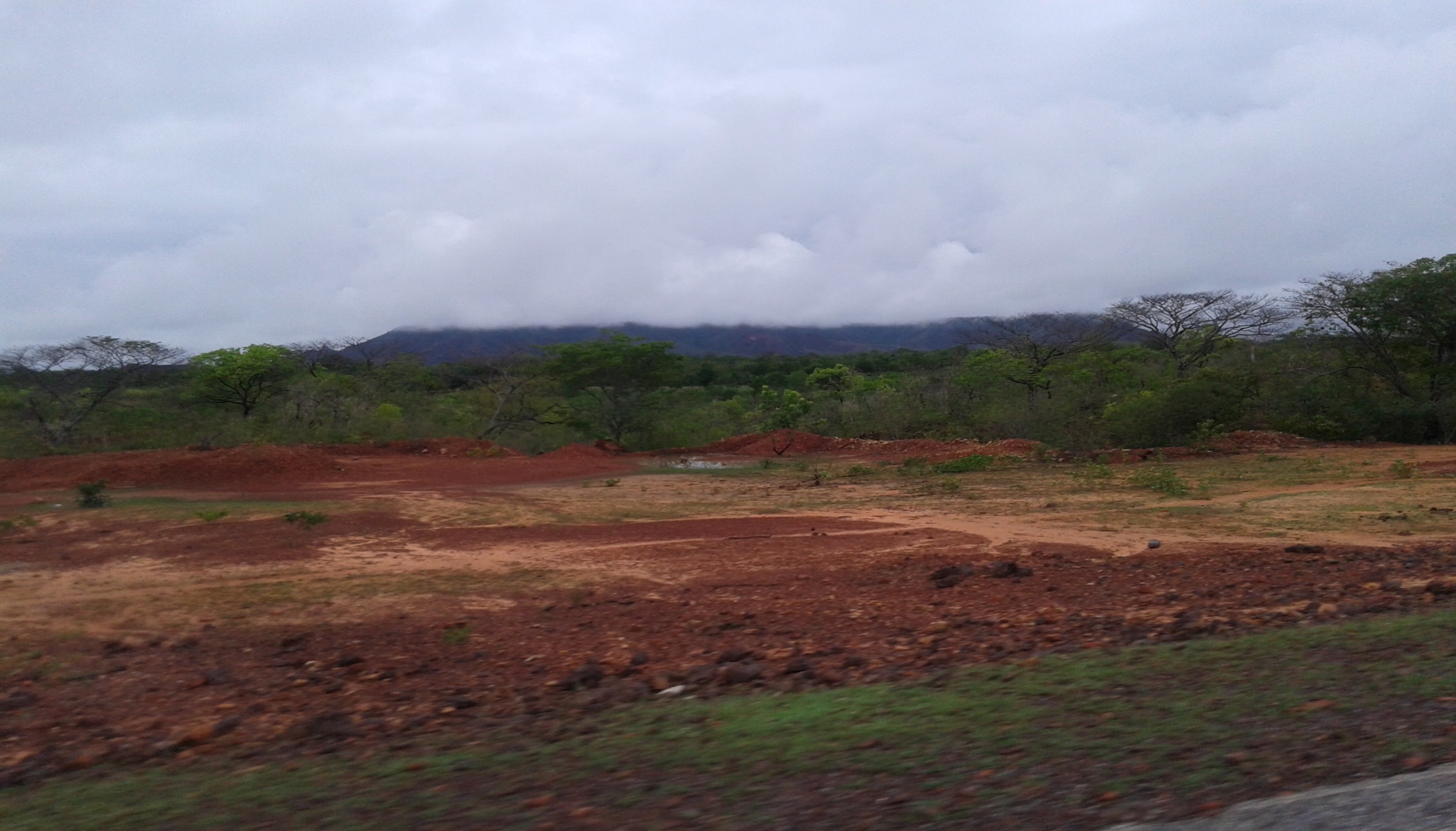 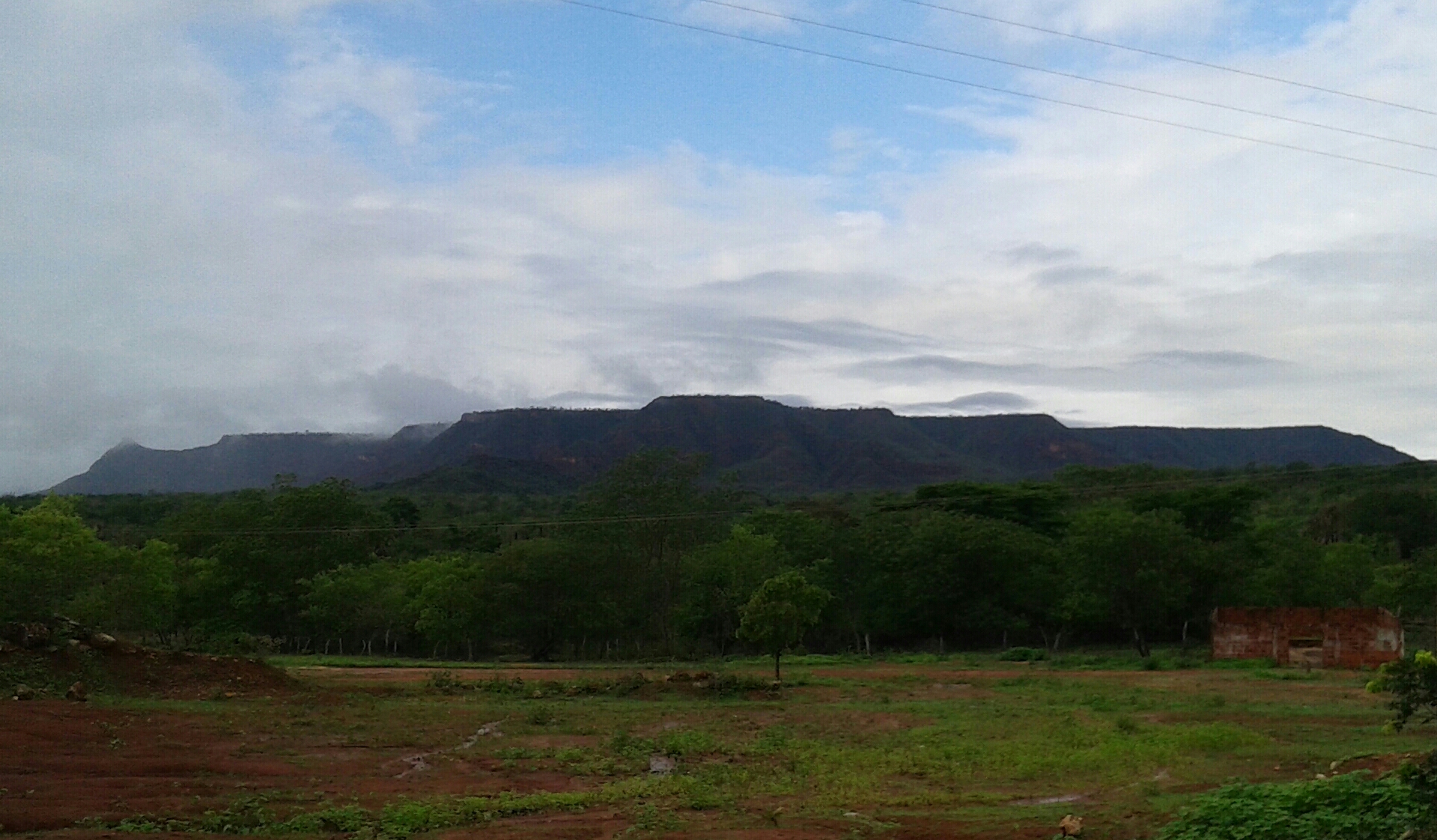 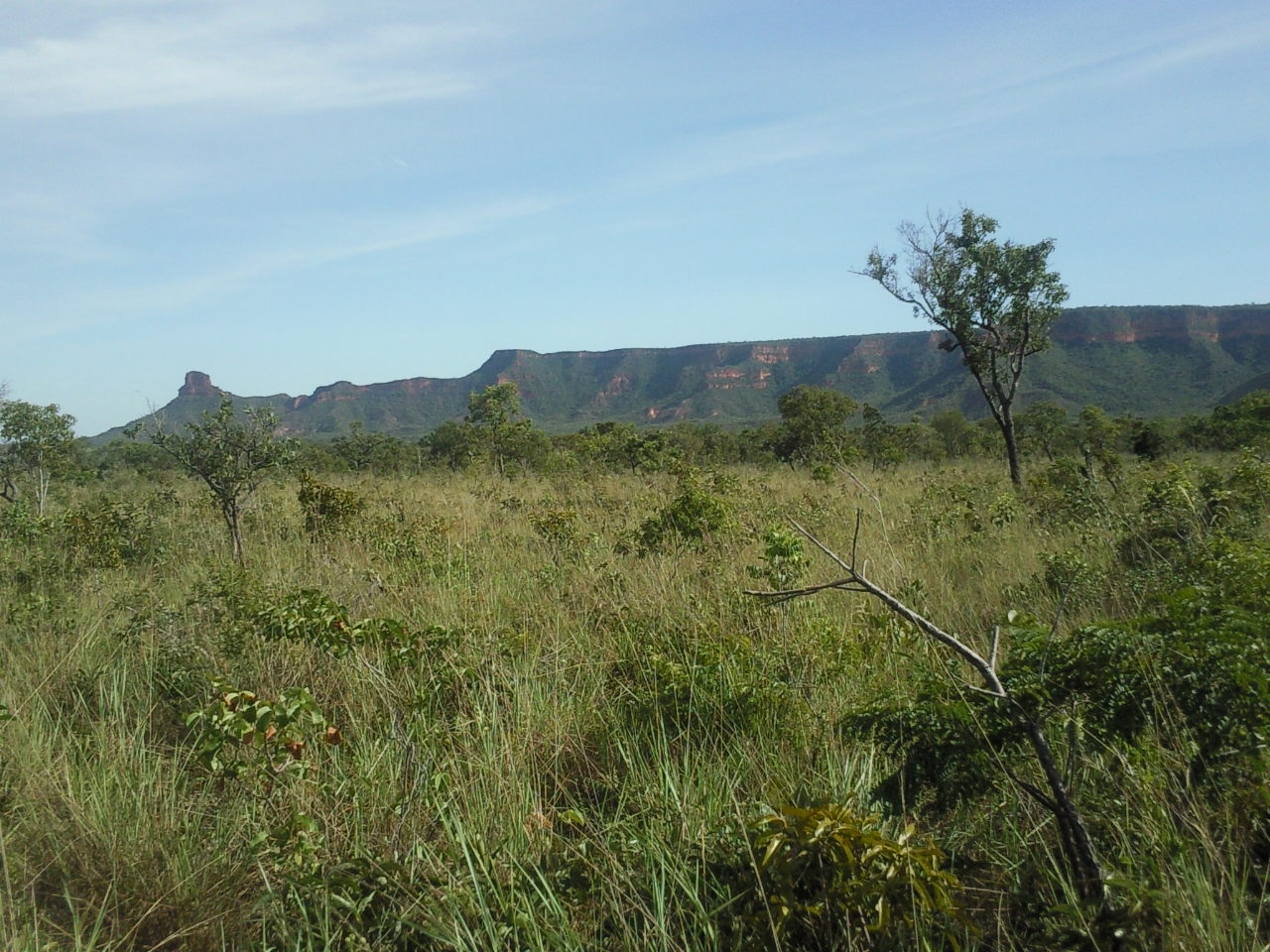